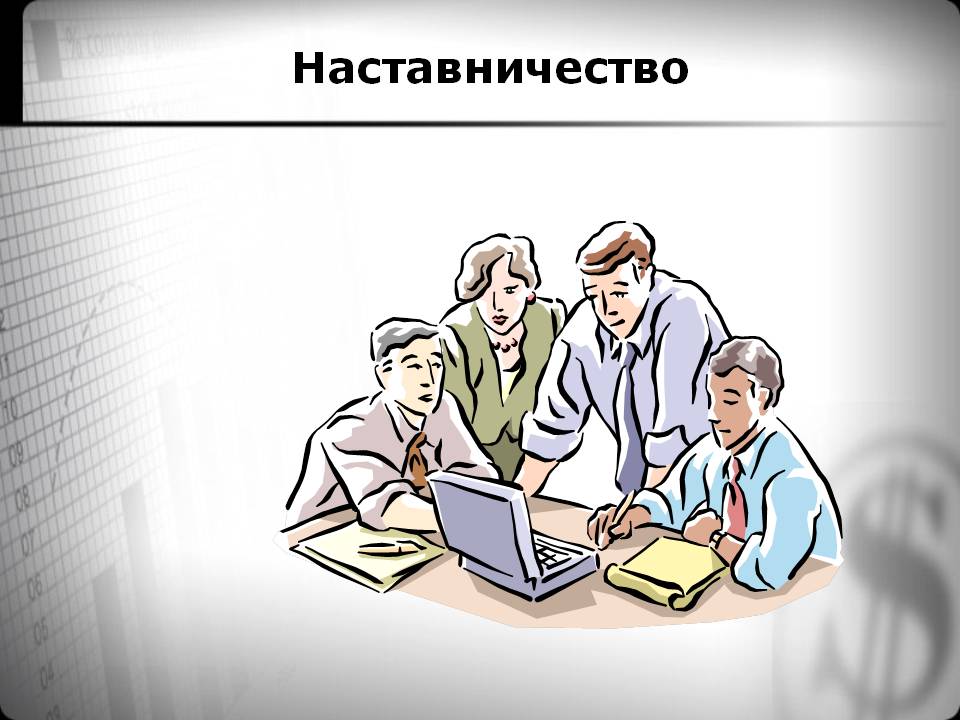 23 декабря 2013 года на совместном заседании Государственного совета РФ и Комиссии при Президенте РФ по мониторингу достижения целевых показателей социально-экономического развития В.В. Путин подчеркнул, что необходимо возрождать институт наставничества.

Тема наставничества в образовании является одной из центральных в нацпроекте «Образование» (включая федеральные проекты«Современная школа»,«Успех каждого ребенка»,«Учитель будущего»,«Социальные лифты для каждого»,«Молодые профессионалы»)
Целевой показатель: до конца 2024 года не менее 70%обучающихся  будут вовлечены в различные формы сопровождения и наставничества.
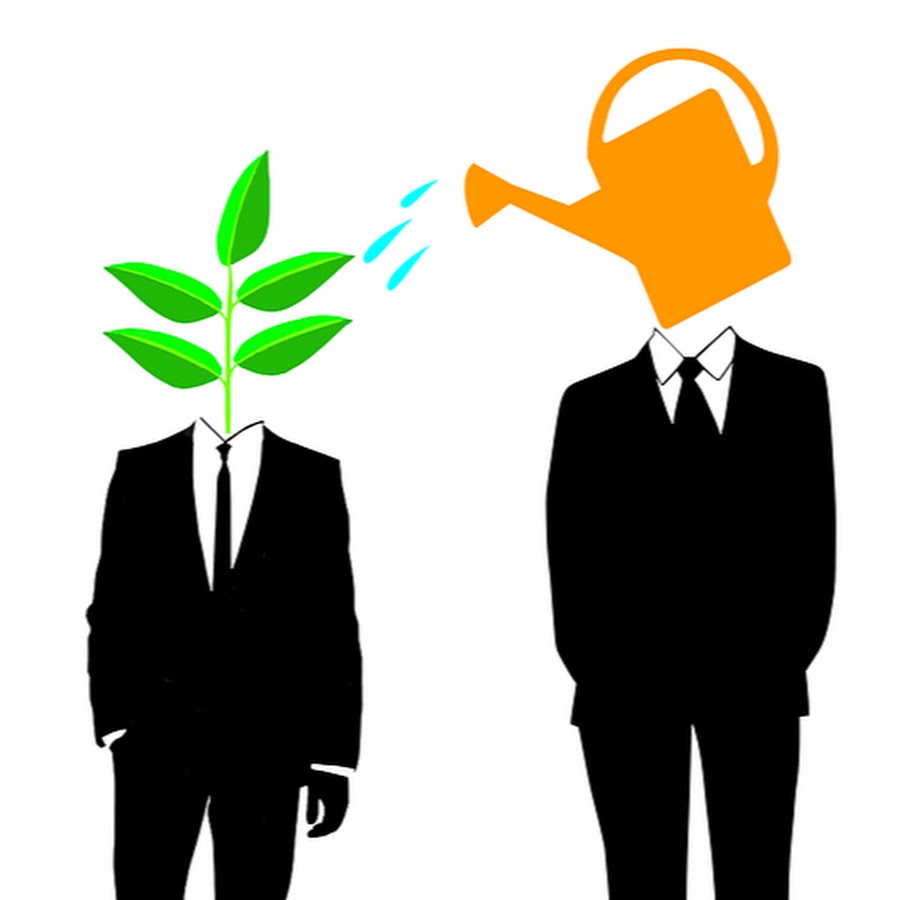 Цель целевой модели:
раскрытие потенциала личности наставляемого, необходимого для успешной личной и профессиональной самореализации в современных условиях неопределенности.
создание условий для формирования эффективной системы поддержки, самоопределения и профессиональной ориентации всех обучающихся в возрасте от 11 до 18 лет, проживающих на территории Российской Федерации, в программы наставничества.
Идея инновационного проекта
передача профессионального опыта, повышение мотивации к учебе, улучшение образовательных результатов обучающегося.
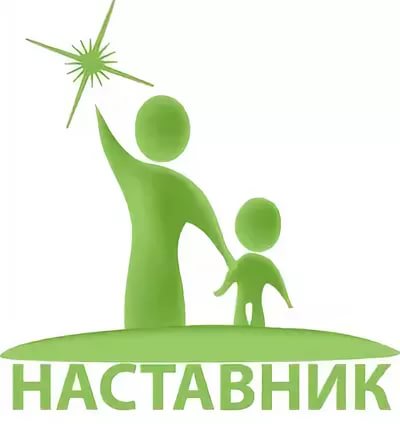 Наставник – участник программы наставничества, имеющий успешный опыт в достижении жизненного, личностного и профессионального результата, готовый и компетентный поделиться опытом и навыками, необходимыми для стимуляции и поддержки процессов самореализации и самосовершенствования наставляемого.
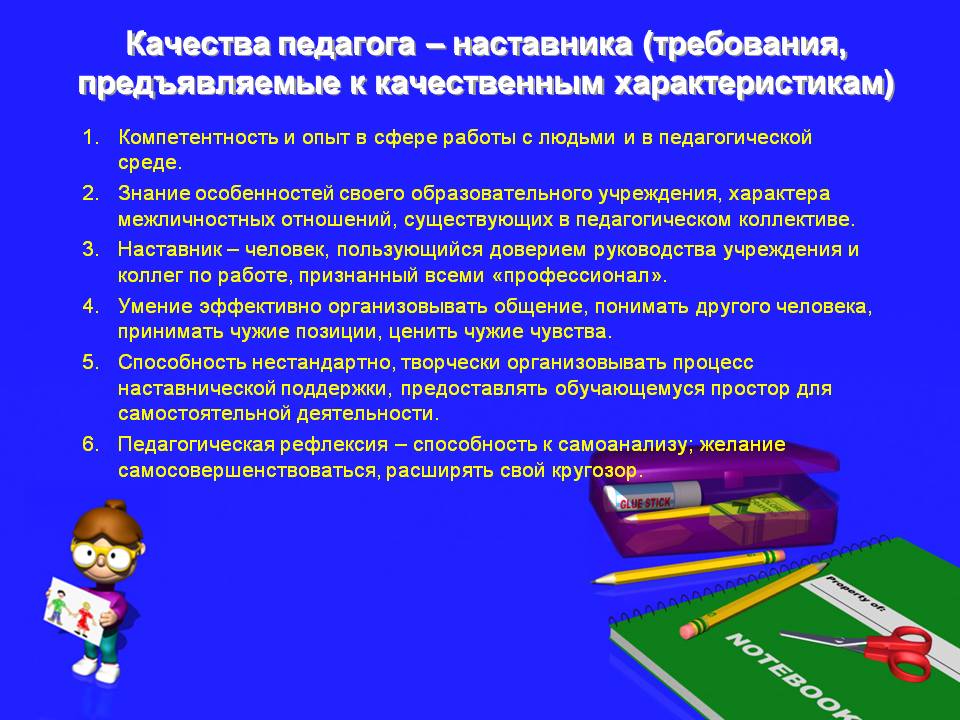 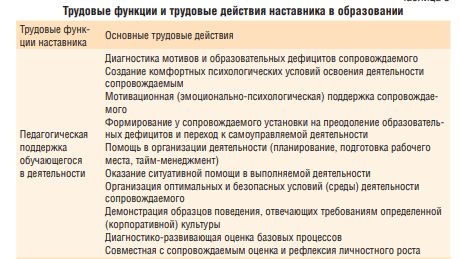 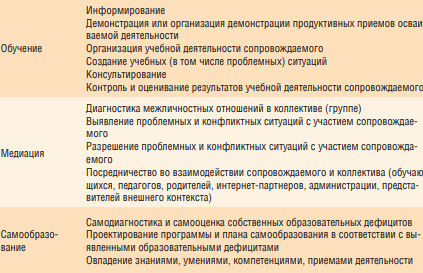 Деятельность наставника предполагает решение комплекса следующих задач:
Трансляция ценностно-смысловых установок деятельности, в которую совместно вовлечены обучающийся и наставник.
  Выявление и актуализация у сопровождаемого «сильной» (внутренней, устойчивой) мотивации к деятельности. 
 Педагогическая поддержка сопровождаемого в процессе его обучения деятельности (прежде всего получения, закрепления новых знаний, умений и компетенций). 
Создание условий освоения деятельности, сочетающих психологический комфорт и «развивающий дискомфорт», безопасность для жизни и здоровья — и определенную степень риска, необходимую для формирования самостоятельности и ответственности сопровождаемого.
Наставляемый – участник программы наставничества, который через взаимодействие с наставником и при его помощи и поддержке решает конкретные жизненные, личные и профессиональные задачи, приобретает новый опыт и развивает новые навыки и компетенции. В конкретных формах наставляемый может быть определен термином «обучающийся».
Куратор – сотрудник образовательной организации либо учреждения из числа ее социальных партнеров, который отвечает за организацию программы наставничества.
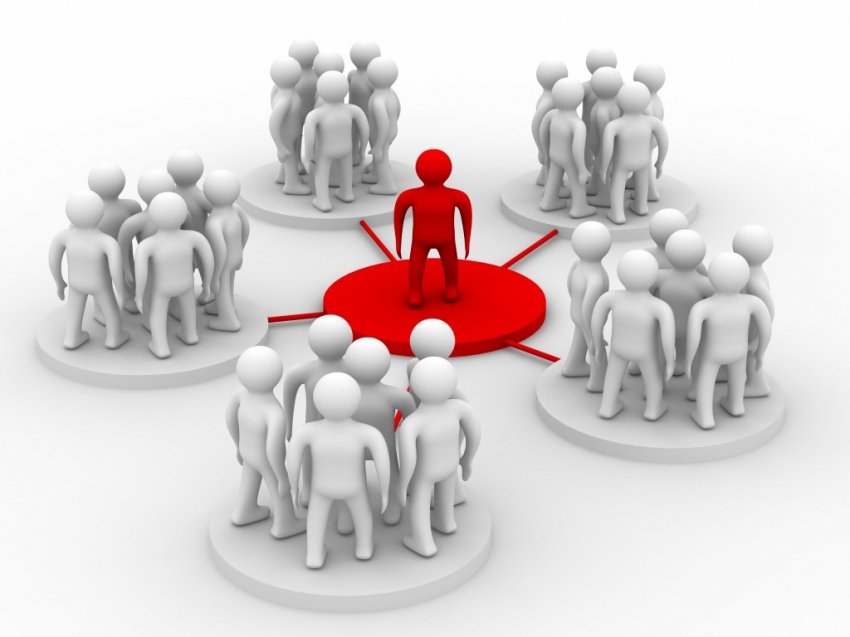 Задачи куратора:
сбор и работа с базой наставников и наставляемых;
организация обучения наставников;
контроль за проведением всех этапов реализации программы;
решение организационных вопросов;
 мониторинг реализации и получение  обратной связи от участников программы и иных, причастных к программе, лиц; комплект материалов, необходимый для организации работы куратора программы наставничества в образовательной организации.
Тьютор –исторически сложившаяся педагогическая позиция, которая обеспечивает возможность разработки индивидуальных образовательных программ учащихся и студентов, сопровождая процесс индивидуального продвижения в школе, вузе, системах дополнительного и непрерывного образования.
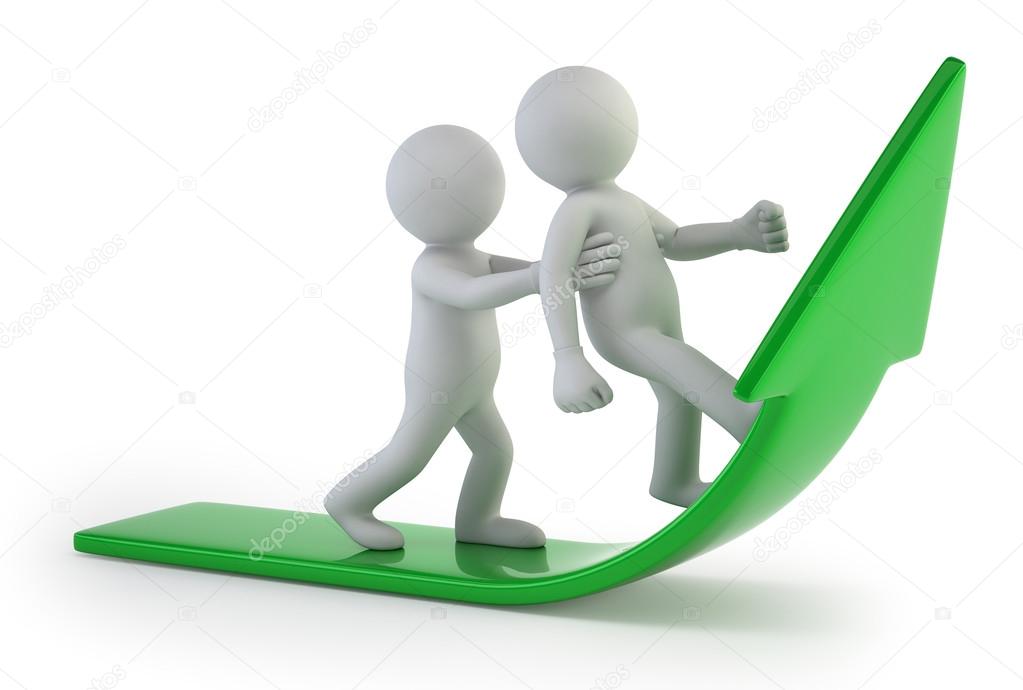 Задачи тьютора
разработка индивидуальных образовательных планов (маршрутов), 
определение индивидуальных образовательных запросов, 
обеспечение реализации индивидуального образовательного маршрута, 
установление партнерских отношений,
 подготовка необходимого и достаточного информационного поля об устройстве образовательного пространства, 
поддержка процессов самоопределения и самореализации, повышение образовательной мотивации.
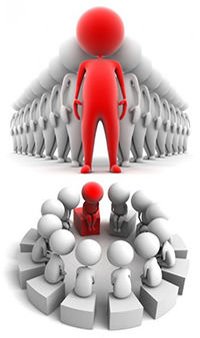 Наставляемый
Наставник
Наставничество – это универсальная технология передачи опыта, знаний, формирования навыков, компетенций, метакомпетенций и ценностей через неформальное взаимообогащающее общение, основанное на доверии и партнерстве.
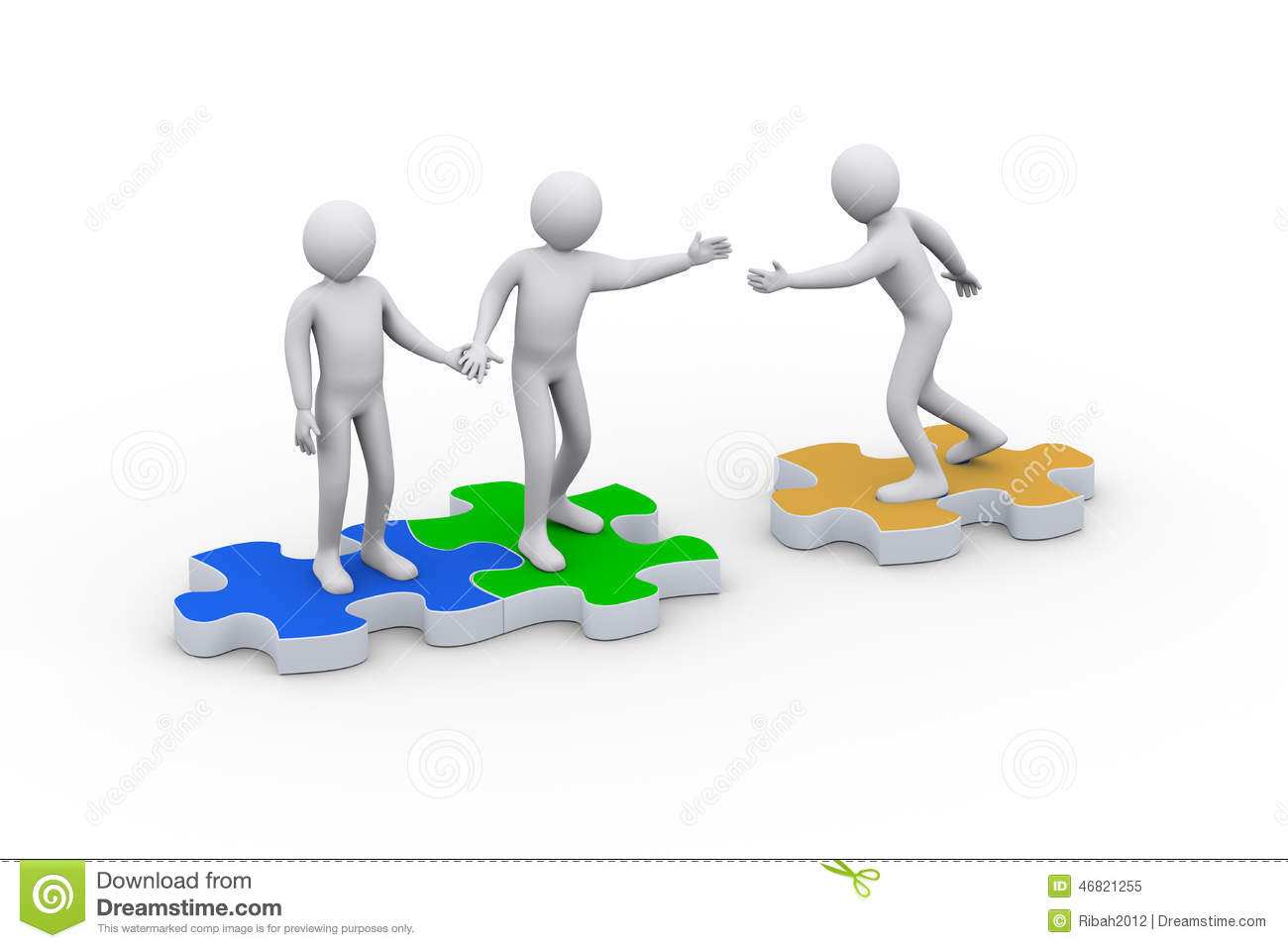 Модели наставничества
Ученик-ученик
Педагог – педагог
Педагог - ученик
Ученик – ученик
Предполагает взаимодействие обучающихся одной образовательной организации, при котором один из обучающихся находится на более высокой ступени образования и обладает организаторскими и лидерскими качествами, позволяющими ему оказать весомое влияние на наставляемого, лишенное, тем не менее, строгой субординации.
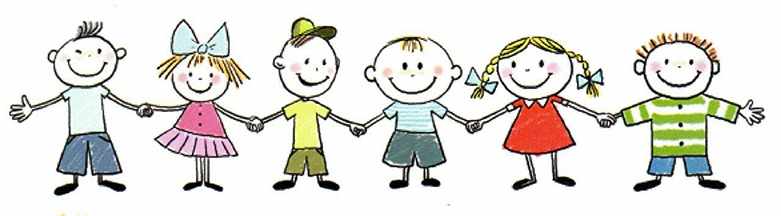 Педагог – педагог
Модель наставничества подразумевает передачу знаний на рабочем месте.
 Сотрудник получает своевременную помощь на этапе адаптации, поддержку в профессиональном и карьерном развитии. 
Помогает решить проблему недостаточной компетентности сотрудников
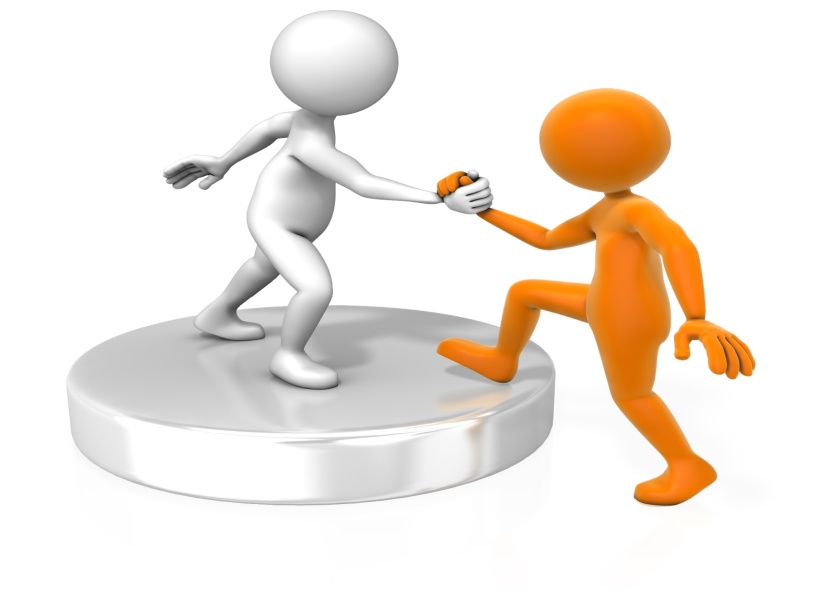 Педагог – ученик
наставничество без отрыва от учебы для дальнейшей профессиональной и социальной адаптации, связанные с передачей знаний, навыков, компетенций. 
Данная Модель наставничества помогает талантливым и амбициозным обучающимся планировать свою карьеру, развивать соответствующие навыки и компетенции
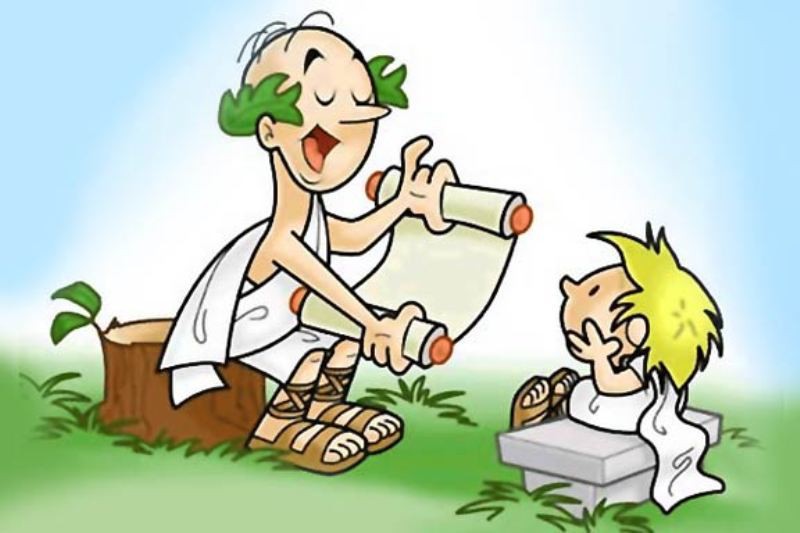 Спасибо за внимание!